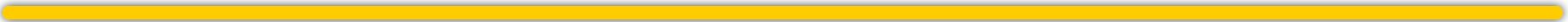 Botnet Research Survey
Zhaosheng Zhu, Guohan Lu, Yan Chen
Zhi Judy Fu, Phil Roberts, Keesook Han

CMSC691 Talk by
Frank Zastawnik
[Speaker Notes: Zhaosheng Zhu
 Northwestern Univ.
 zzh321@cs.northwestern.edu
 
 Guohan Lu
  Tsinghua Univ.
  lguohan@gmail.com

 Yan Chen
 Northwestern Univ.
 ychen@northwestern.edu

Zhi Judy Fu
 Motorola Labs
 Judy.fu@motorola.com
 
 Phil Roberts
  Internet Society
  roberts@isoc.org
 
 Keesook Han
 AFRL
 Keesook.Han@rl.af.mil]
Overview
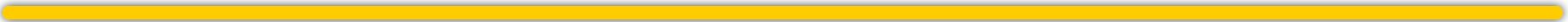 What is a Botnet?
Phases of Compromise.
Classifications of Botnets.
Understanding Botnets.
[Speaker Notes: Botnet - A collection of software robots, or bots, which run autonomously 
and automatically. They run on groups of zombie computers controlled 
remotely by attackers. 

Phases - 
Initial Infection
Secondary Infection
Malicious Activities
Maintenance and Upgrade

Classified by Command and Control
IRC, HTTP, P2P, Fast-Flux networks

Understanding 
Bot Anatomy,  - Network level behaviour Binary analysis
Wide Area Management - Traffic, size, usuage and dynamics (Only IRCbots)
Modeling and Future Prediction - discussed the possible evolution of Botnets]
Botnet Anatomy
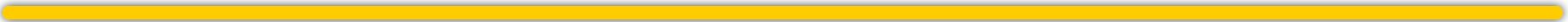 IRCBot
HTTP Bot
P2P Bot
Fast - Flux Networks
[Speaker Notes: IRCBot  You’ll never find more wretched hive of scum and villainy 
Some were toys but highlighted Agobot
Exploits - Uses many well known exploits
Delivery - Separate encoded delivery to avoid detection
Deception - Looks for well known debuggers and VMWare
Function - Steal information and monitor traffic
Recruiting - Uses horizontal  and vertical scanning

HTTP
Rustock - Spambot (side note, when taken down in 2011 reduced Worldwide spam by 75%)
BlackEnergy - DDoS
Clickbot.A - Click fraud

P2P - Spread command and control instead of centralized

Fast-flux Networks - Allows connection to valuable compromised servers
Uses DNS (low TTL) and HTTP to allow content availability.
One study showed 3241 unique IPs with 1,516 NS and 2,844 HTTP proxies]
Wide-Area Measurement Study
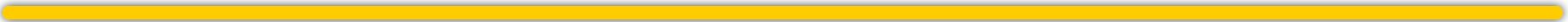 Honeypot Detection Mechanism
Characteristics of Spammers
Botnet Sizing
[Speaker Notes: Honeypots Modules
Malware collection - Nepenthes and WindowsXP
Greaybox testing - Dialects
Botnet tracking - IRC Tracking
Scanning is large percentage of noise on the internet
Scanning is well controlled
90% of bots IRC < 50 minutes
> 80% detected by Norton
Smaller botnets receive larger portion of control and mining.
Larger botnets have larger cloning and download (DDoS)

Spammer 
Captured data on IP, AS, and country of spammers
Used W32/Bobax worm

Sizing (Footprint or live population)
Infiltration
	52% of IRC Botnets do not make join information available
DNS Redirection
	Redirects Botnets to local sinkhole via DNS records
DNSBL
Monitors DNS based Blacklists to expose membership
DNS Cache
	Uses DNS caching to provide lower bound on numbers]
Modeling and Predicting the Future
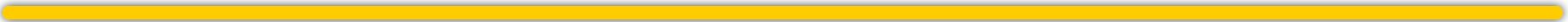 Current models
Making Botnets better.
Superbot model
[Speaker Notes: Current Models
Model suggests that bots offline are not infectious and regional biases
of infection will affect overall growth.
Smaller nets are more susceptible to this.

Better
1.How to generate a robust botnet even though some bots
are removed?
2. How to prevent significant exposure of the network
topology even though some bots are detected?
3. How to easily monitor and obtain the complete infor-
mation of a botnet by its botmaster?
4. How to prevent (or make it harder) defenders from de-
tecting bots via their communication traffic patterns?

Superbot
Hybrid P2P
Use the bots as controllers (servant bots) analogous to supernodes in P2P

P2P more resistant to attack response]
Detection and Defense
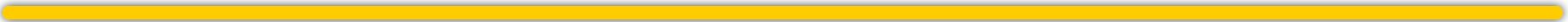 Detection
Honeynet
Traffic Monitoring
Observations from Rishi
Defense
	Spam
	Trend Micro
[Speaker Notes: Honeynet 
A network intentional vulnerabilities 

Issues are 1) lack of tracking tools and 2) understanding the bots dialect 30 anti analysis techniques

Traffic Monitoring
Goals: Identify bots based on types of attacks
Analyze flows to find Candidate Controller Connections
Analyze CCC to locate botmasters

Rishi: Passive monitoring system

Observations:
Bots typically stay with controller for 2-3 days
Bot names (IRC) are different than user names eg. USA|016887436
Rishi was compared to NIDS  (Blast-o-Mat) and was 82 v 34 detected.  

Limits
Names can be changed
Only IRC 
Encryption

Defense
Research lacking (white paper topics?)

Spam - content independent spam classification system proposed
The basic idea of the system is that ”A host that has
recently sent large amounts of e-mails may be a spam-bot.
Consequently, any e-mail coming from such hosts is poten-
tially spam, and if the source has a dynamically allocated
IP address (or simply a dynamic IP address) and the sender
is not in the recipient’s address book or list of past recipi-
ents or senders, then it is almost certain that the e-mail is
spam.”

Trend Micro
Bot Identification Service
Real time C&C botmaster addresses list via BGP peering Trend to Customer
$.09/user for 500,000 users ($45,000)
Fast Flux makes this less effective]
Conclusion
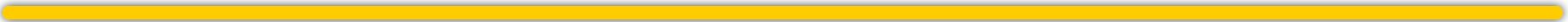 State of the Art (in 2005) 
Understanding
Proposals
Defense
Research
[Speaker Notes: Understand - behaviours and characteristics through binary analysis
and wide area measurements

Proposals 
Formal models to predict advancement

Defense
When the botmaster can be found, shut it down.

Advances tied toP2P and fast flux networks
Current defense not very efficient
MoreHTTP/P2P]
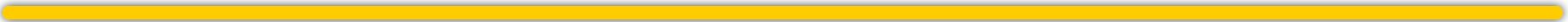 Questions?